Figure 1. Cognitive task paradigm. The permuted rule operations (PRO) paradigm was used to test highly flexible ...
Cereb Cortex, Volume 26, Issue 6, June 2016, Pages 2497–2505, https://doi.org/10.1093/cercor/bhv072
The content of this slide may be subject to copyright: please see the slide notes for details.
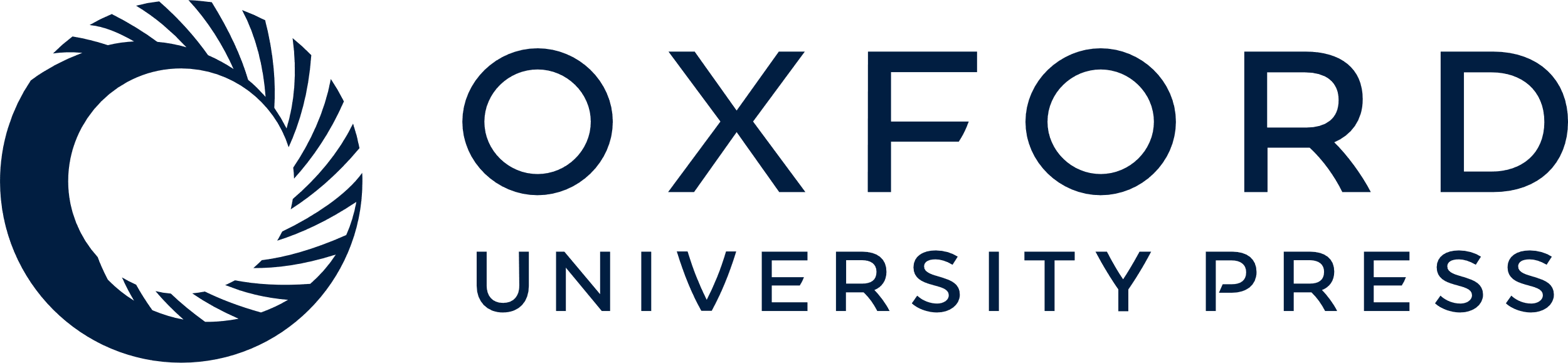 [Speaker Notes: Figure 1. Cognitive task paradigm. The permuted rule operations (PRO) paradigm was used to test highly flexible cognitive control. Four tasks were practiced in a previous session, while 60 tasks were novel during the neuroimaging session. Preparation time was shortened from previous versions of the paradigm in order to induce enough errors to identify brain representations contingent upon behavioral performance. The paradigm was used to isolate 3 forms of flexible cognitive control: 1) novel versus practiced task performance, 2) correct versus error behavioral performance, and 3) decision rule identity (SAME, DIFFERENT, SECOND, or NOTSECOND rules).


Unless provided in the caption above, the following copyright applies to the content of this slide: © The Author 2015. Published by Oxford University Press. All rights reserved. For Permissions, please e-mail: journals.permissions@oup.com]